MTS TDL Working Group StatusPeriod: Sep 2020—Jan 2021
Andreas UlrichWG Chairman
MTS#82
27-Jan-2021
WG Activities
Publication: “Using TDL for Standardised Test Purpose Definitions”, STV 2020 Workshop on System Testing and Validation, Dec 2013
Joint effort with MTS TST
Work will resume with the start of the new TTF T013 on “TDL and TOP Enhancements for RESTful API Services Testing”,Feb 2021 – Mar 2022
ADD SECTION NAME
TDL/TOP Roadmap
Covered in TTF T013
Current Standards
TDL standard series
ETSI ES 203 119-1 V1.5.1 (2020-08): Abstract Syntax and Associated Semantics
ETSI ES 203 119-2 V1.4.1 (2020-08): Graphical Syntax
ETSI ES 203 119-3 V1.4.1 (2020-08): Exchange Format
ETSI ES 203 119-4 V1.4.1 (2020-08): Structured Test Objective Specification (Extension)
ETSI ES 203 119-5 V1.1.1 (2018-05): UML Profile for TDL
ETSI ES 203 119-6 V1.2.1 (2020-08): Mapping to TTCN-3
ETSI ES 203 119-7 V1.2.1 (2020-08): Extended Test Configurations
TOP description
ETSI TR 103 119 V1.2.1 (2020-09): Reference Implementation
ADD SECTION NAME
Current WIs
NWIs appear under MTS, but not MTS TDL  Adjust
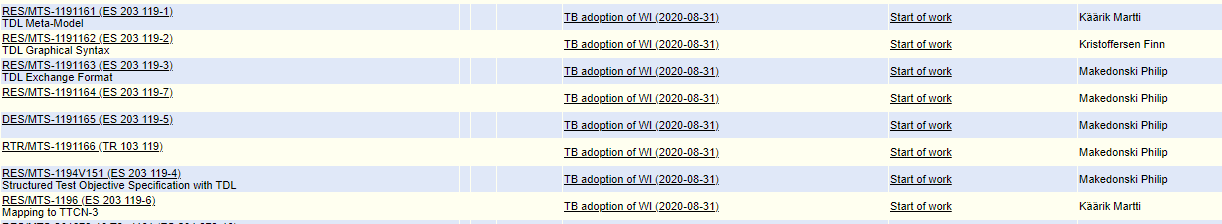 ADD SECTION NAME
BACKUP
ADD SECTION NAME
Scope of TTF T013
TDL phase 6: Enhancements + RESTful API services testing
Timeframe: Feb 2021 – Mar 2022
Requested budget: 108,600 €
Planned efforts comparable with previous STFs
ADD SECTION NAME
TTF Task 1: TDL Evolution
Standardised textual syntax for TO and TD, indentation-based
Parameterizable test objectives
Re-usable events in TDL-TO
New language features for supporting RESTful API services testing through their OpenAPI interface specification
ADD SECTION NAME
TTF Task 2: TOP Maintenance + RESTful API Services
Implement the elaborated workflow for RESTful API services testing from Task 3
Provision of a TDL-TD code generator and execution engine to support the execution of RESTful API services tests
ADD SECTION NAME
TTF Task 3: TDL Methodology
Elaborate a defined way to derive TDs from TOs; provide guidelines for a semi-automatic workflow
Elaborate a workflow to specify TOs/TDs for RESTful API services starting from an OpenAPI specification in accordance with EG 203 647
Demonstrate and describe the application of TOP for RESTful API Services testing
Solicitation of requirements for describing tests of AI systems and ML models
ADD SECTION NAME